Муниципальное бюджетное общеобразовательное учреждение «Большекетская средняя школа»
«Роль классного руководителя в формировании у учащихся качеств личности, направленных на профессиональное самоопределение»
Добкина Ирина Владимировна, классный руководитель в 6 классе
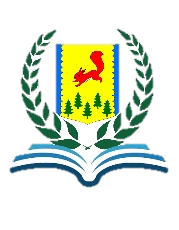 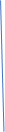 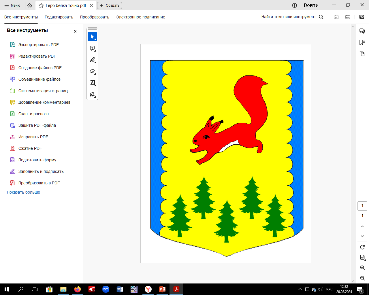 ОТДЕЛ ОБРАЗОВАНИЯ
АДМИНИСТРАЦИИ ПИРОВСКОГО МУНИЦИПАЛЬНОГО ОКРУГА
ПИРОВСКИЙ МУНИЦИПАЛЬНЫЙ ОКРУГ
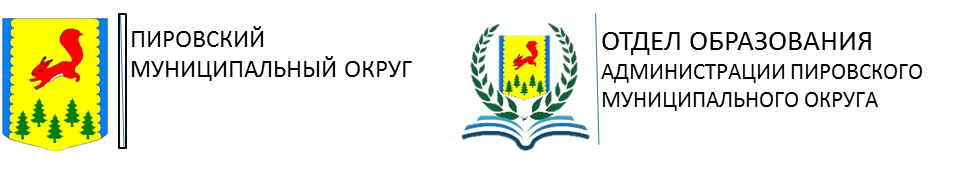 Идеи, цель, задачи практики:
Одним из важнейших направлений деятельности классного руководителя является профориентационная работа среди учащихся, в системе     которой   педагог  является  центральной  фигурой, так как  он  ближе  всех   стоит к школьникам, доверительнее всех общается с ними, кроме того,  является координатором всех воспитательных воздействий в классе.
 Современное понимание профориентационной работы заключается в нацеленности на формирование у учащихся качеств личности, позволяющих осуществлять сознательный, самостоятельный профессиональный выбор, быть ответственными за свой выбор, быть профессионально мобильными, что позволяет реализовать себя в профессиональном и социальном плане
Согласно Концепции непрерывного воспитания детей и учащейся молодёжи   трудовое и профессиональное образование обучающихся на II ступени общего среднего образования направлено на:-формирование положительного отношения к труду;- развитие познавательного интереса к знаниям, потребности в творческом труде, стремление применять знания на практике;- вооружение учащихся разнообразными трудовыми умениями и навыками, формирование основ культуры умственного и физического труда.
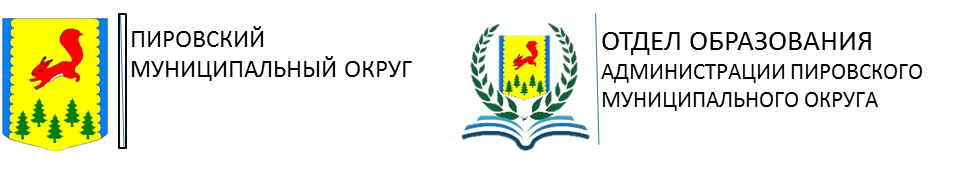 Описание практики :
Направления профориентационной работы с учащимися:
- профессиональное просвещение;
- профессиональная диагностика;
- профессиональная консультация.
 Работа классного руководителя по профориентации с родителями учащихся:
- тематические родительские собрания
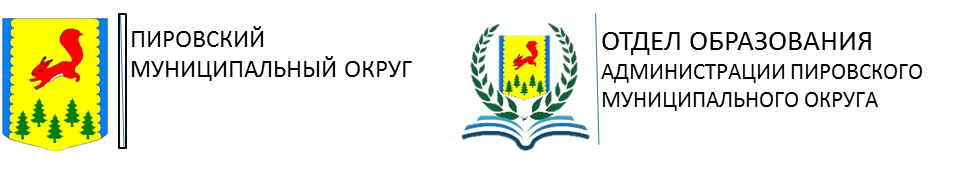 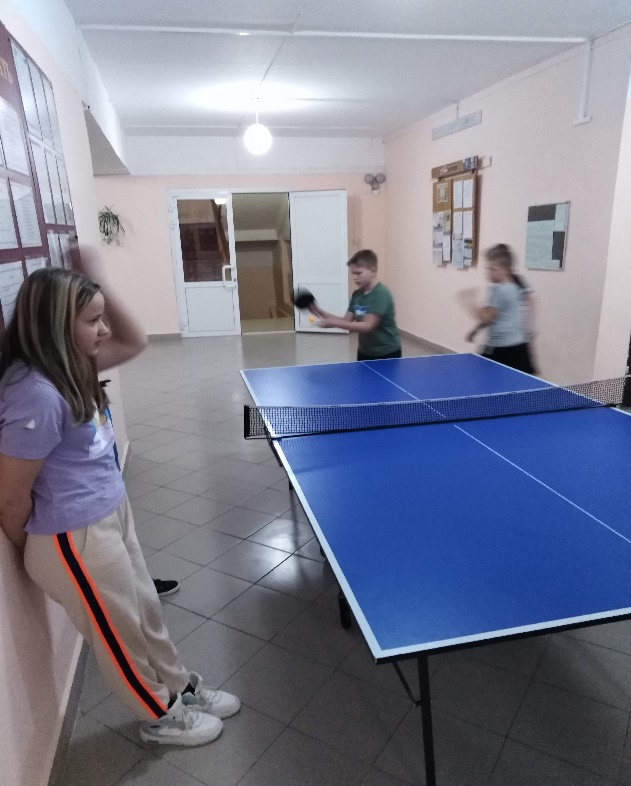 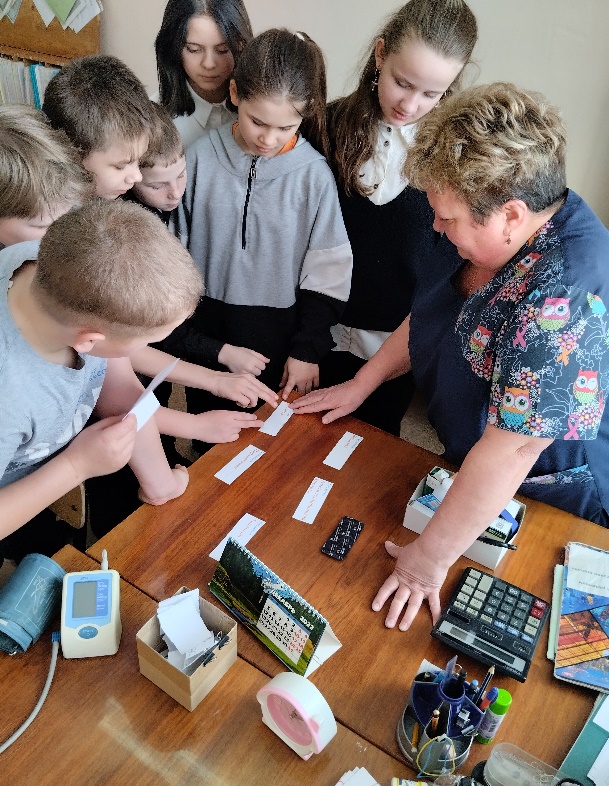 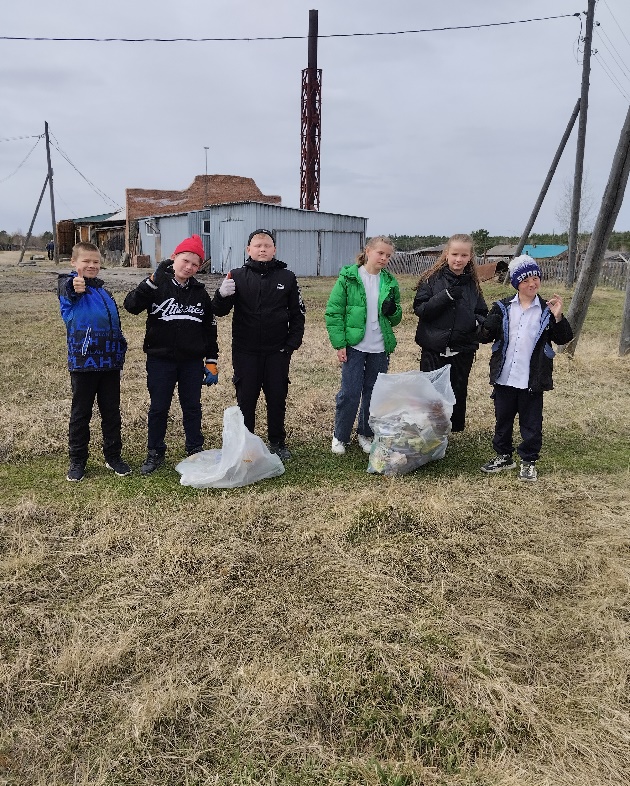 Результат:
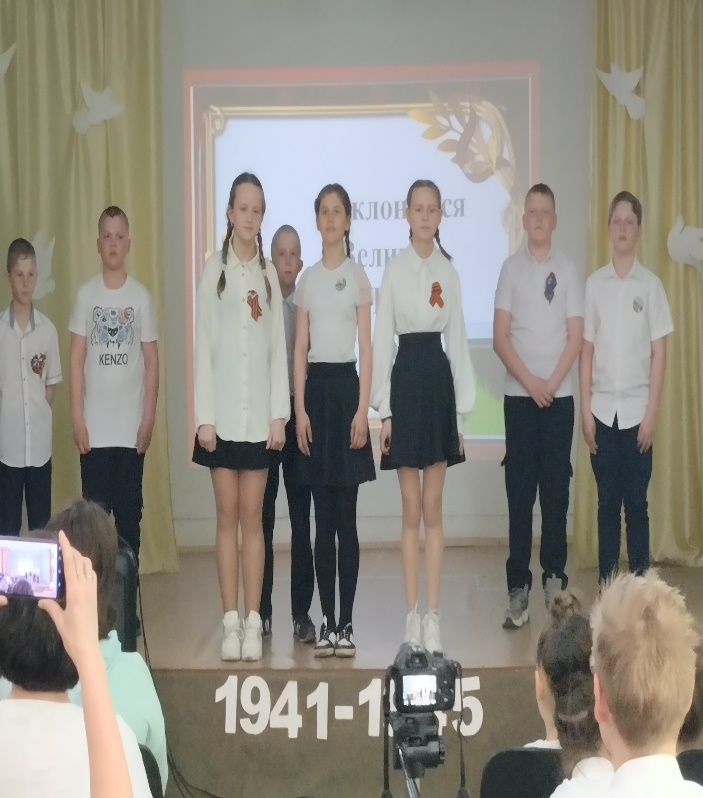 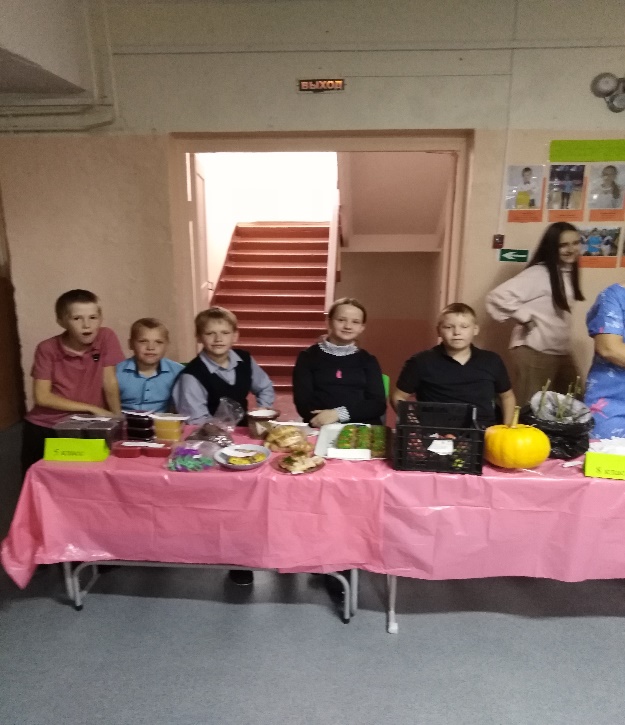 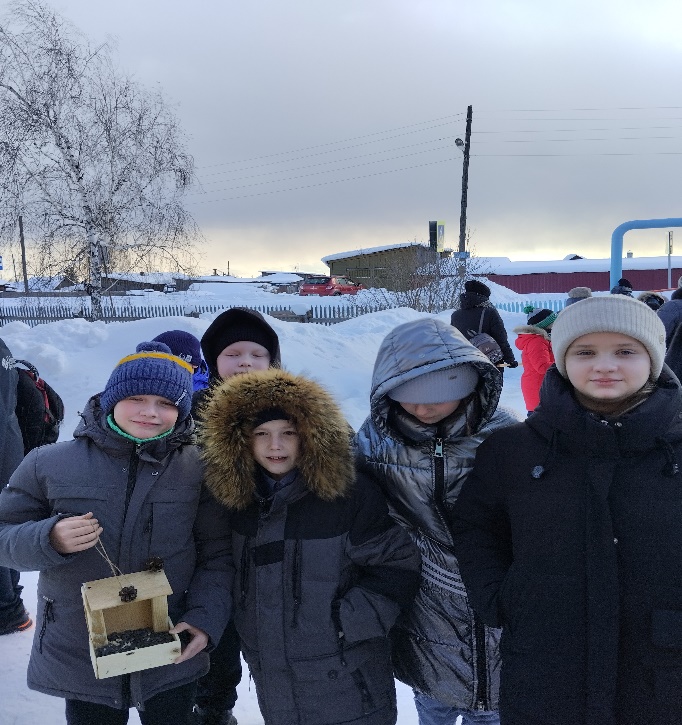 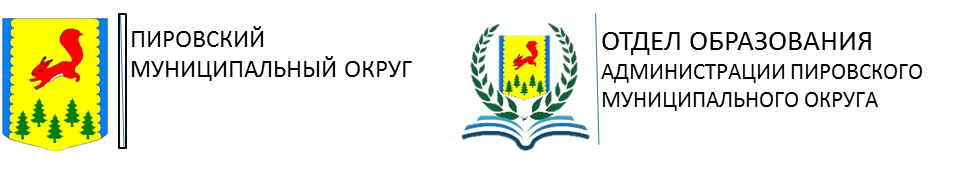 Спасибо за внимание!